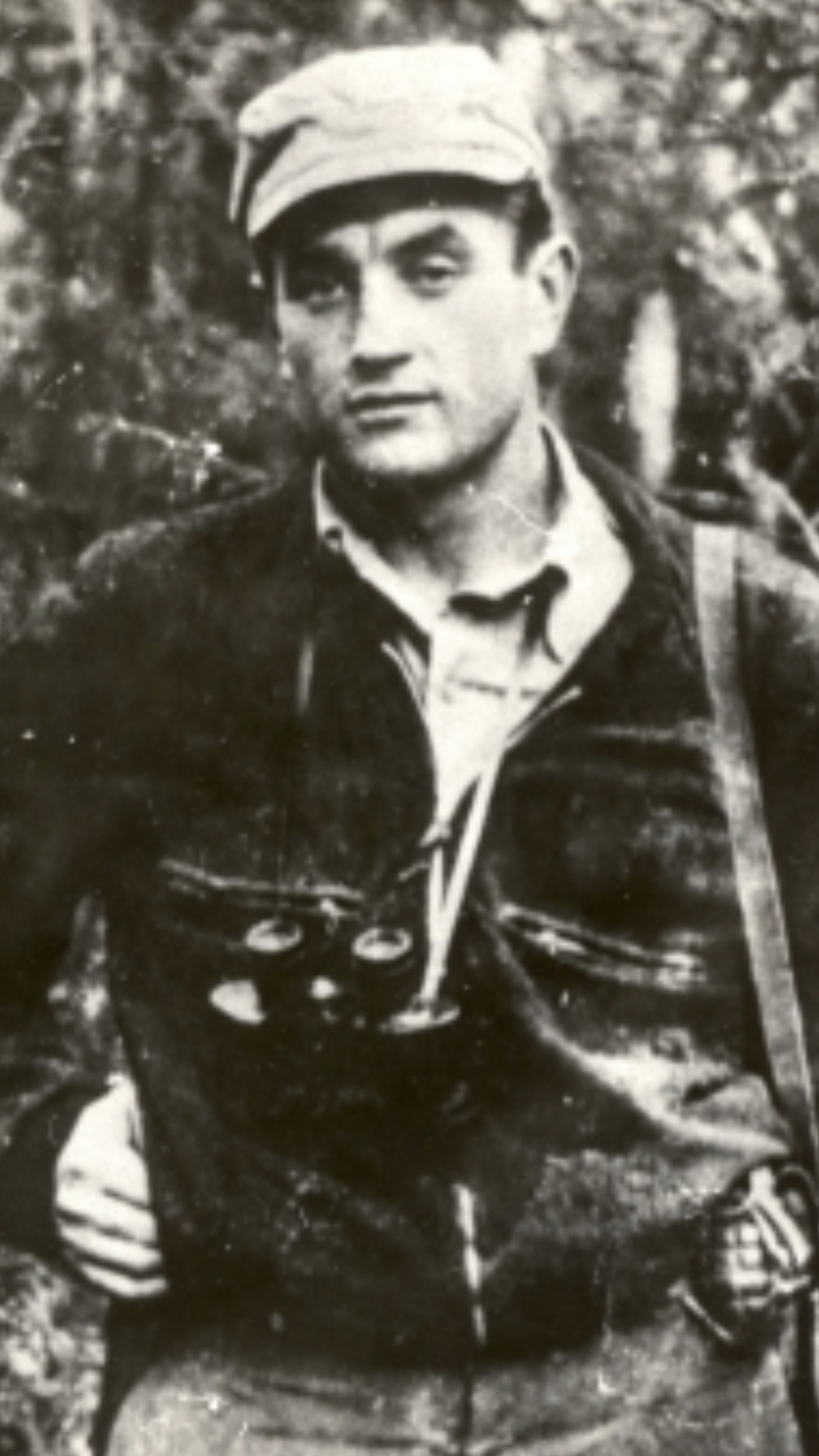 Юозас Лукша-Даумантас
1921 08 10 – 1951 09 04
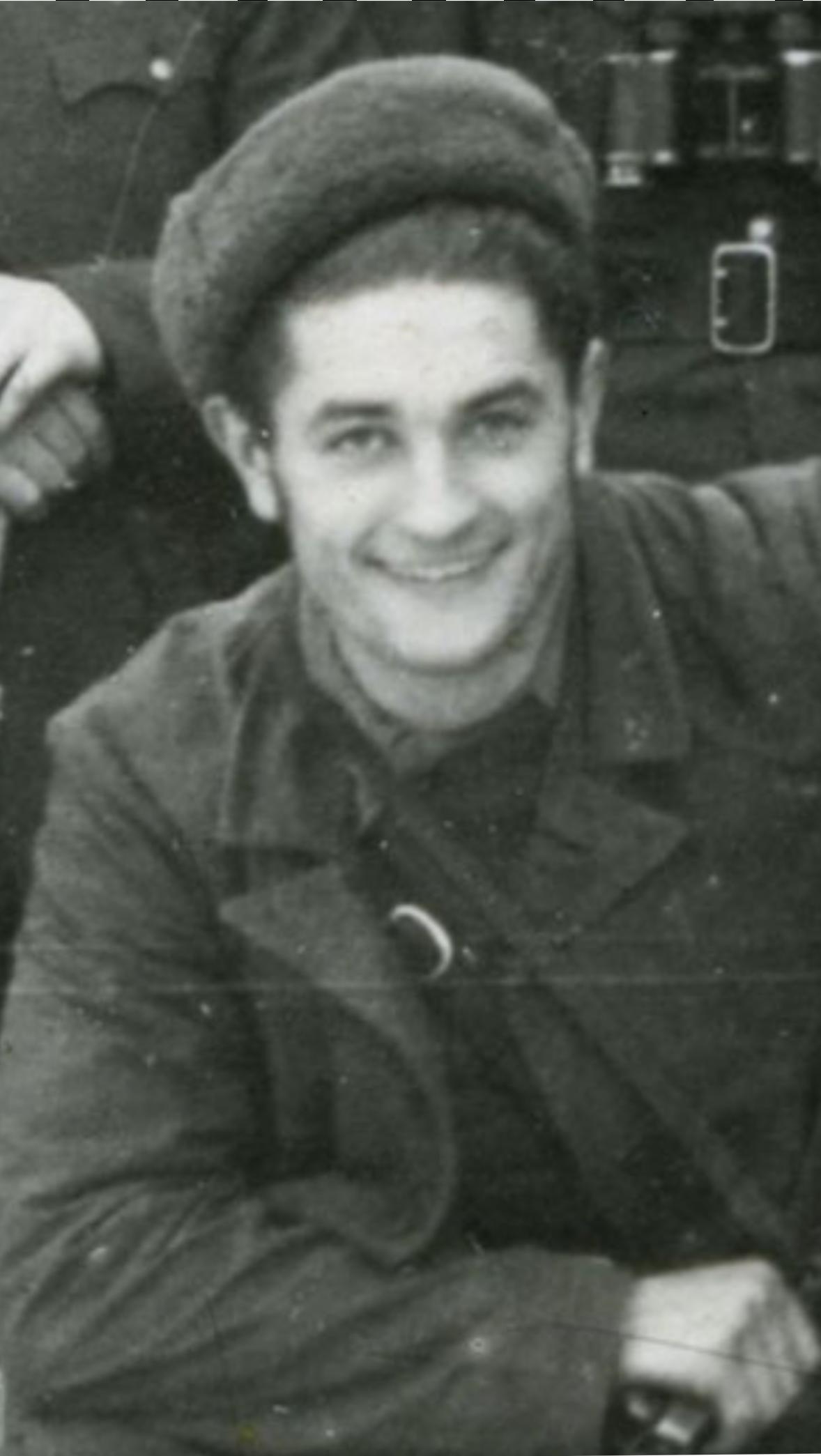 Псевдонимы
Юозас Лукша-Витис, 
Скирмантас, 
Казимерас, 
Араминас, 
Кястутис, 
Скраюнас,
Мискинис,
Даумантас, 
С. Миколайтис
Борец за свободу Литвы
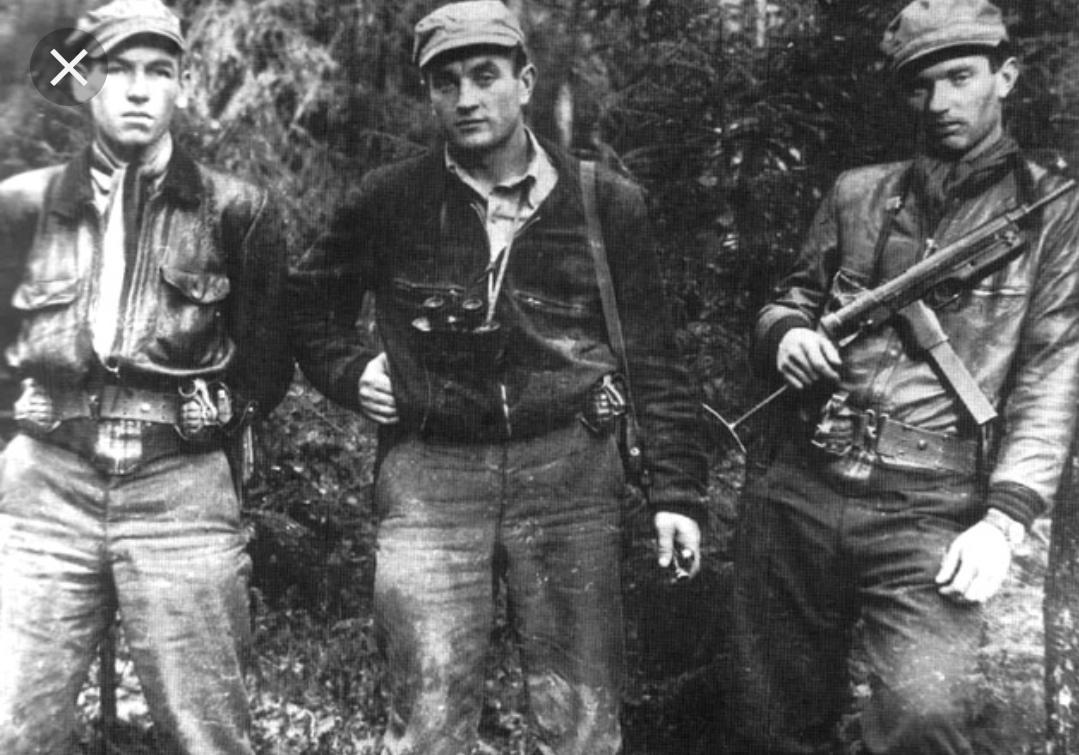 После того, как Германия оккупировала Литву, он принимал участие в подпольных действиях против немцев. Вернувшись в Советы, он входил в подпольный Совет освобождения Литвы, а после уничтожения он был руководителем организационного отдела литовского партизанского движения.
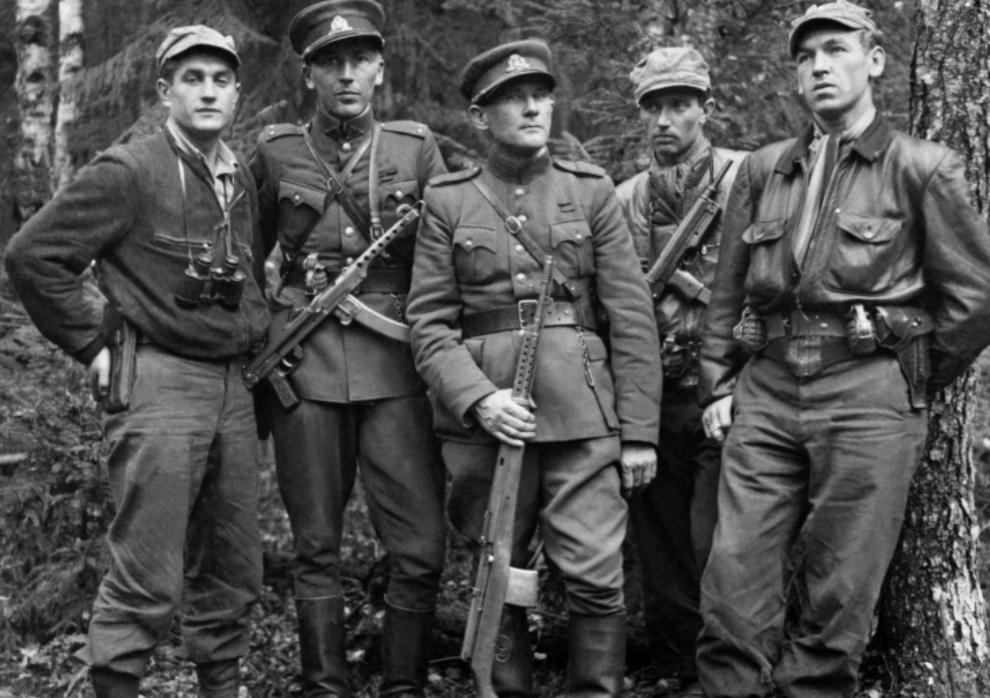 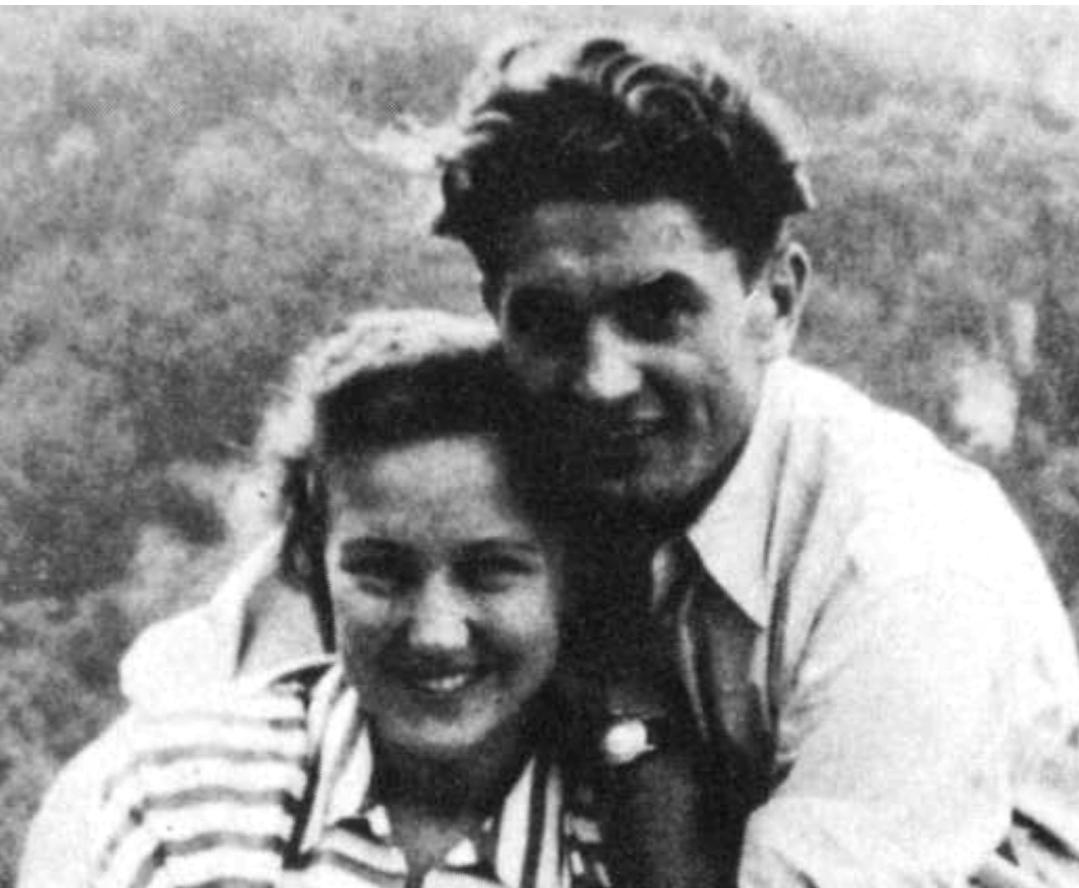 Семья
Отец Симанас Лукша
Мать Она Вилкайте-Лукшене
Супруга Нийоле Браженайте-Лукшене
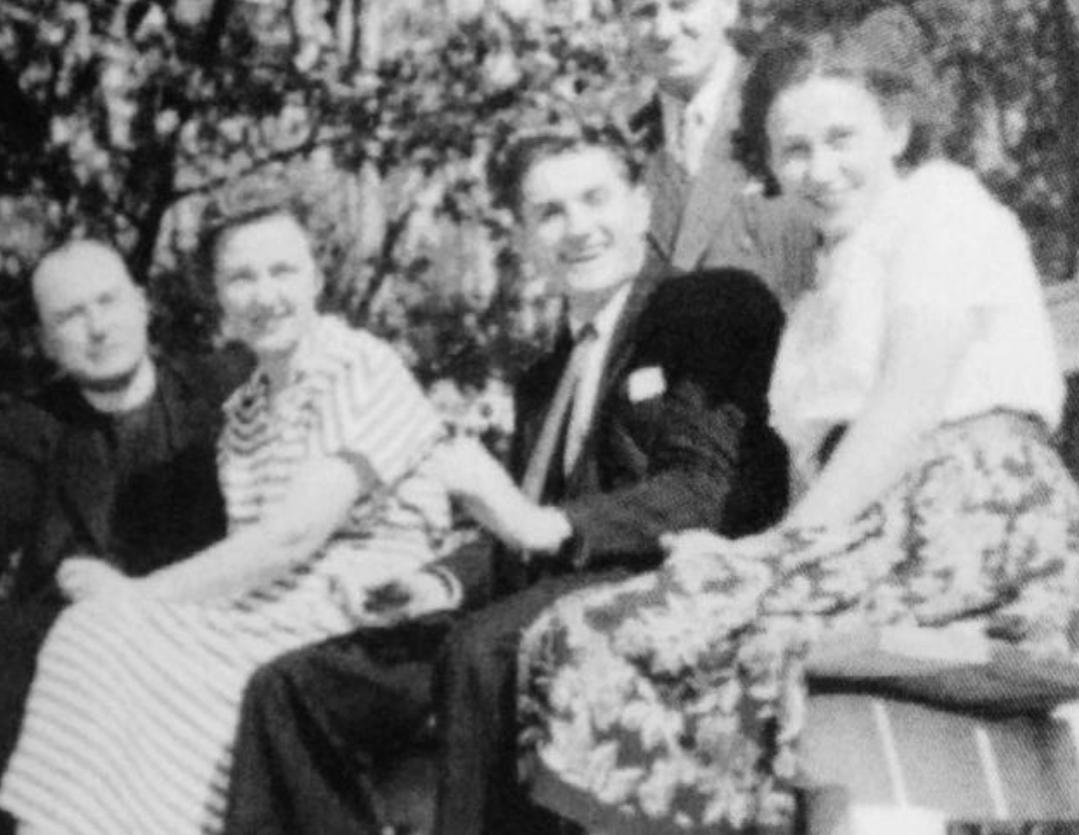 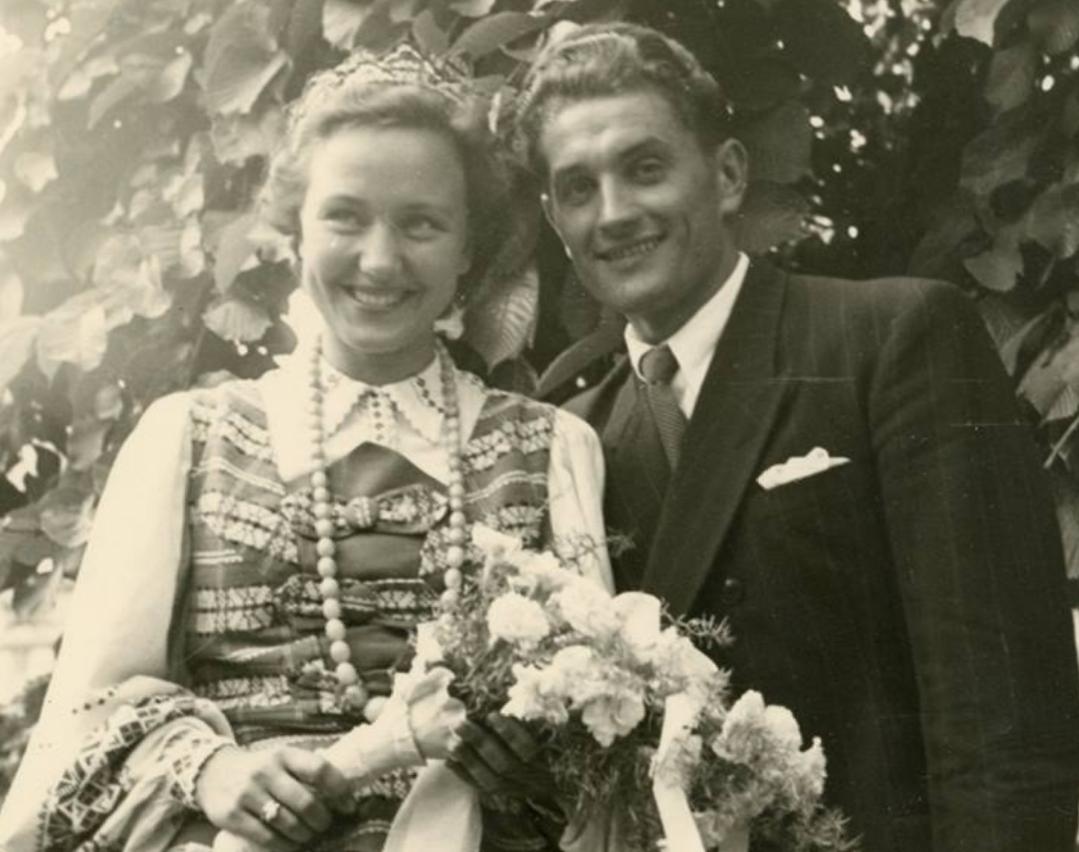 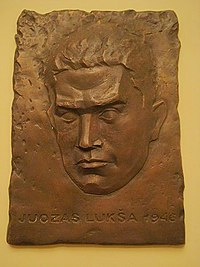 Работа Сильвии Кутрайте